INVERSION   OF ANTENATAL  PYRAMID
Dr.Malathi G Prasad                       Dr. Bavaharan 
 
Fetal Medicine Centre Trichy
Pregnancy Care
19th century –pregnancy care for wealthy

20th century – High MMR & IMR  prenatal care 
16 , 24 , 28 & fortnightly 
No rationale on timing or clinical content
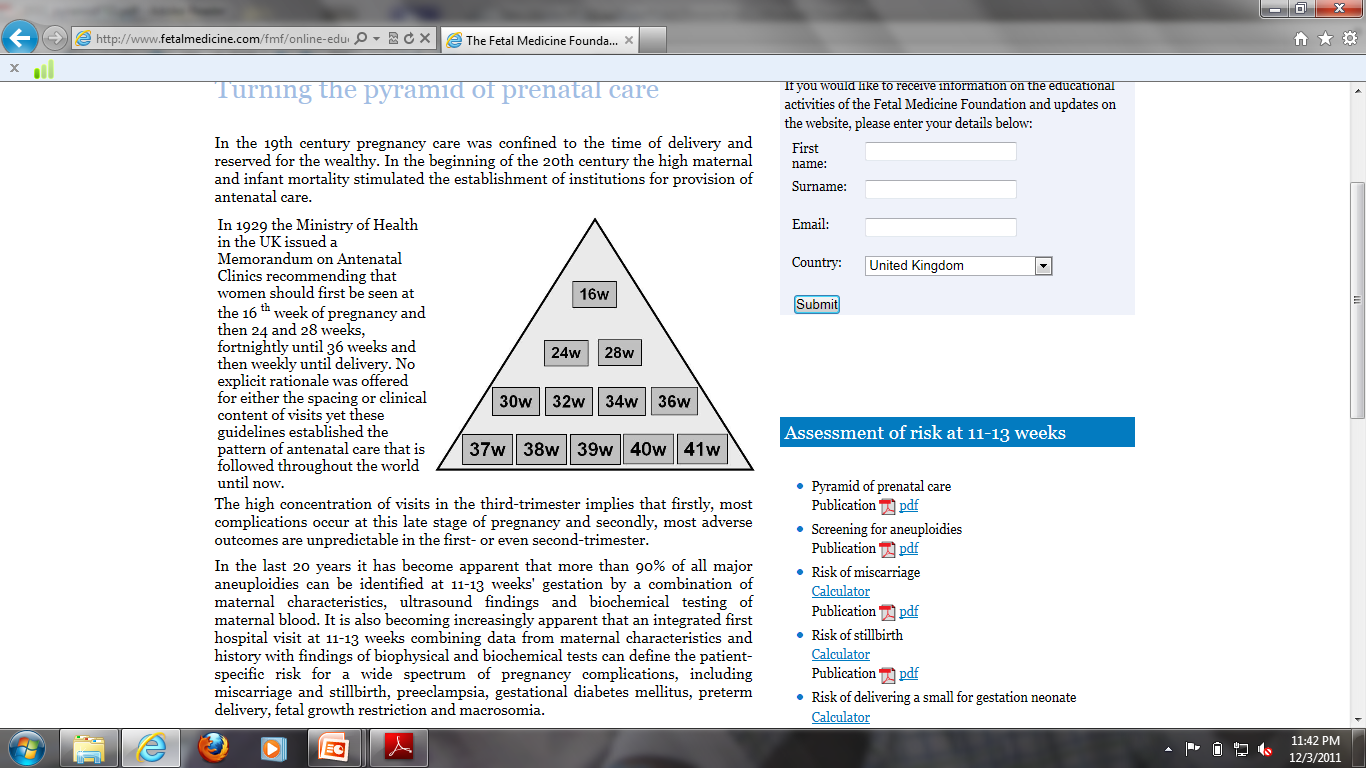 80 yr old Pyramid of care has shifted in 
2011
AIM
Early screening of Fetal Aneupliodies 
Early Diagnosis of Fetal Abnormalities
Early Screening for Miscarriage and Stillbirth
Early Screening for Preeclampsia
SGA
Preterm Delivery
New 1st Trimester Scan Protocol
NT
Nasal Bone 
Early survey 
Doppler 
Ductus Venosus 
Tricuspid Valve flow
Hepatic artery flow
Uterine artery Doppler
The Protocol
Sensitivity of screening
Timing of Ultrasound and Biochemistry
first-trimester combined screening for trisomy 21 is to perform biochemical (B-HCG ,PAPP-A) ultrasonographic testing & include  maternal age 

One-stop clinic for assement of Risk – OSCAR
The ideal gestation for OSCAR is 12 weeks because the aim of the first-trimester scan is not just to screen for trisomy 21 but also to diagnose an increasing number of fetal malformations
Assessment
If Combined Risk  1:50  Invasive testing 
<1:1000 – Screen Negative 
1:50 to 1:1000  
absence of the nasal bone, 
increased impedance to flow in the ductus venosus and tricuspid regurgitation
Biochemical
In trisomy 21 , Serum free β-hCG is about twice as high and PAPP-A is reduced to half compared with euploid pregnancies
Trisomies 18 and 13,Serum free β-hCG and PAPP-A are decreased
In cases of sex chromosomal anomalies, maternal serum free β-hCG is normal and PAPP-A is low
Triploidies -- free β-hCG and PAPP-A is low
2D USG
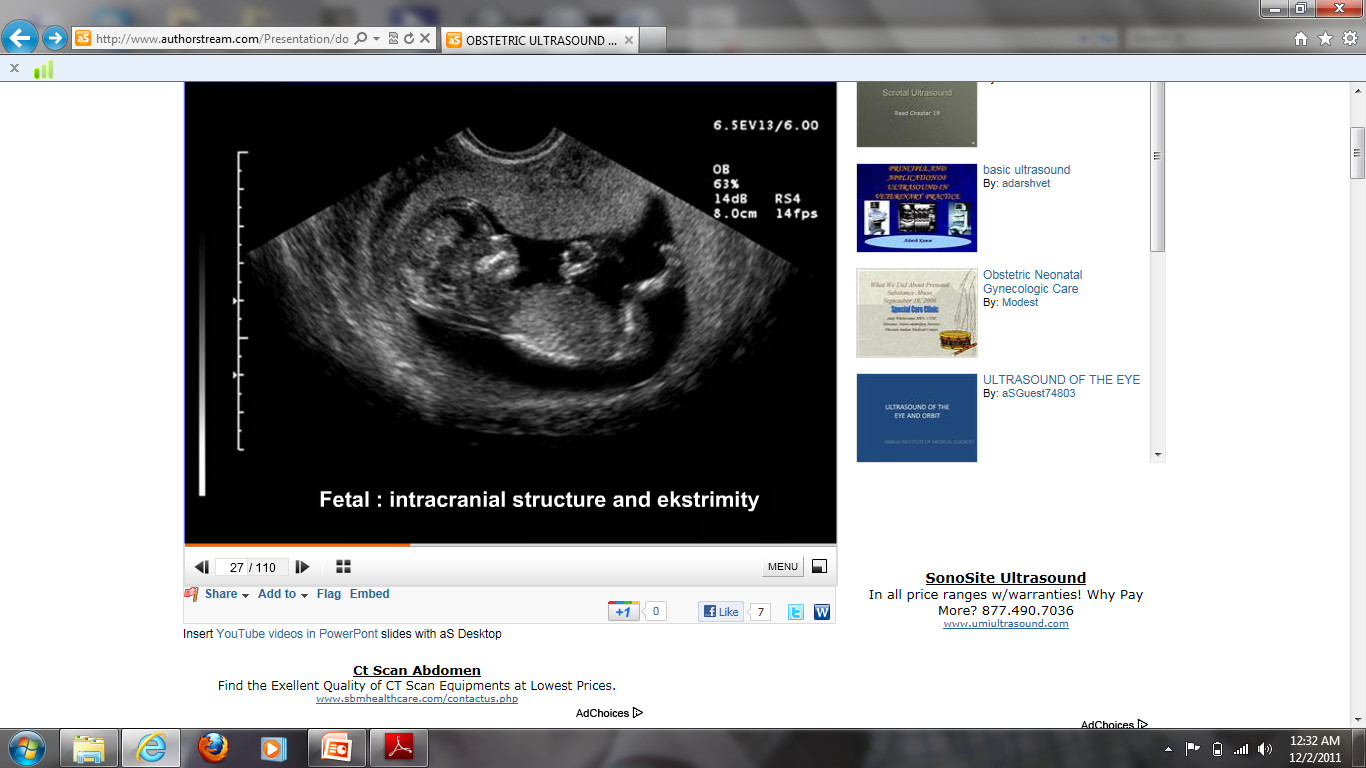 Nuchal Translucency
Protocol for measurement of nuchal translucency
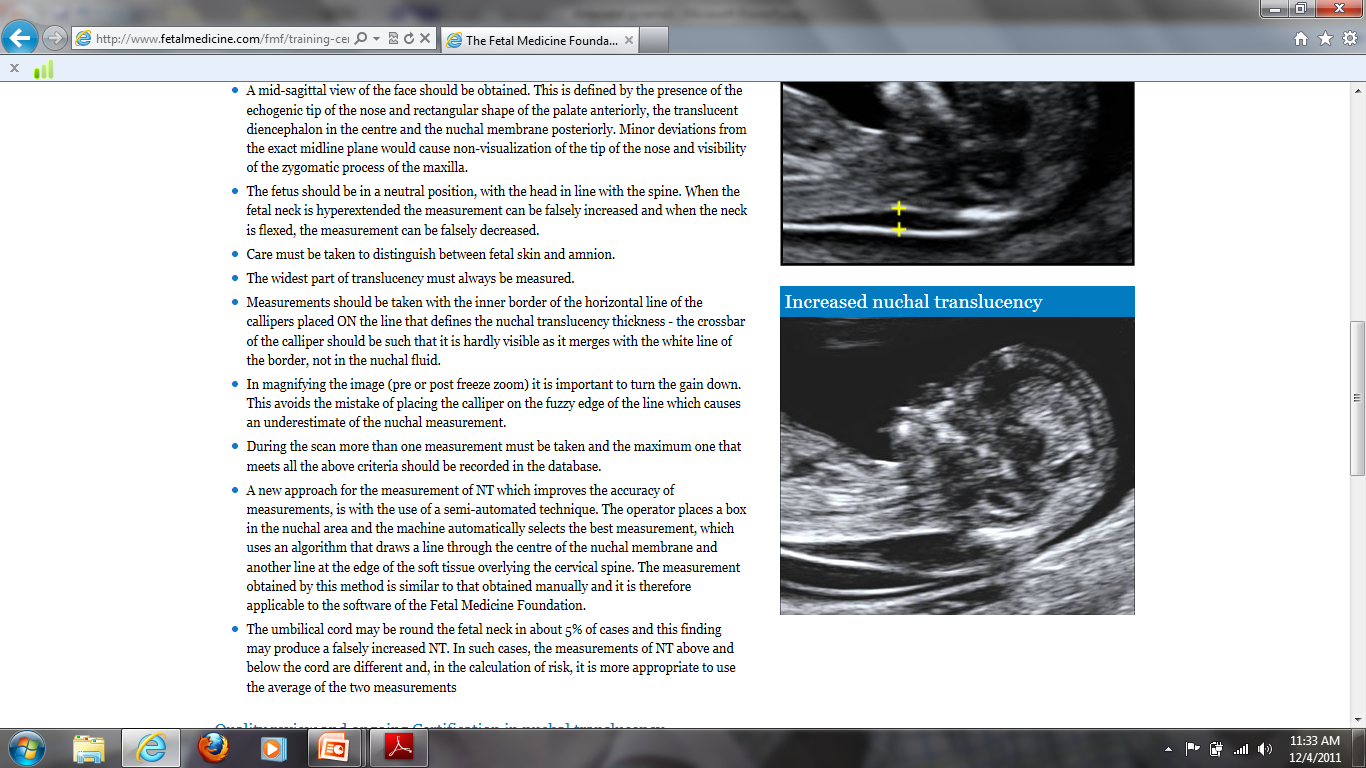 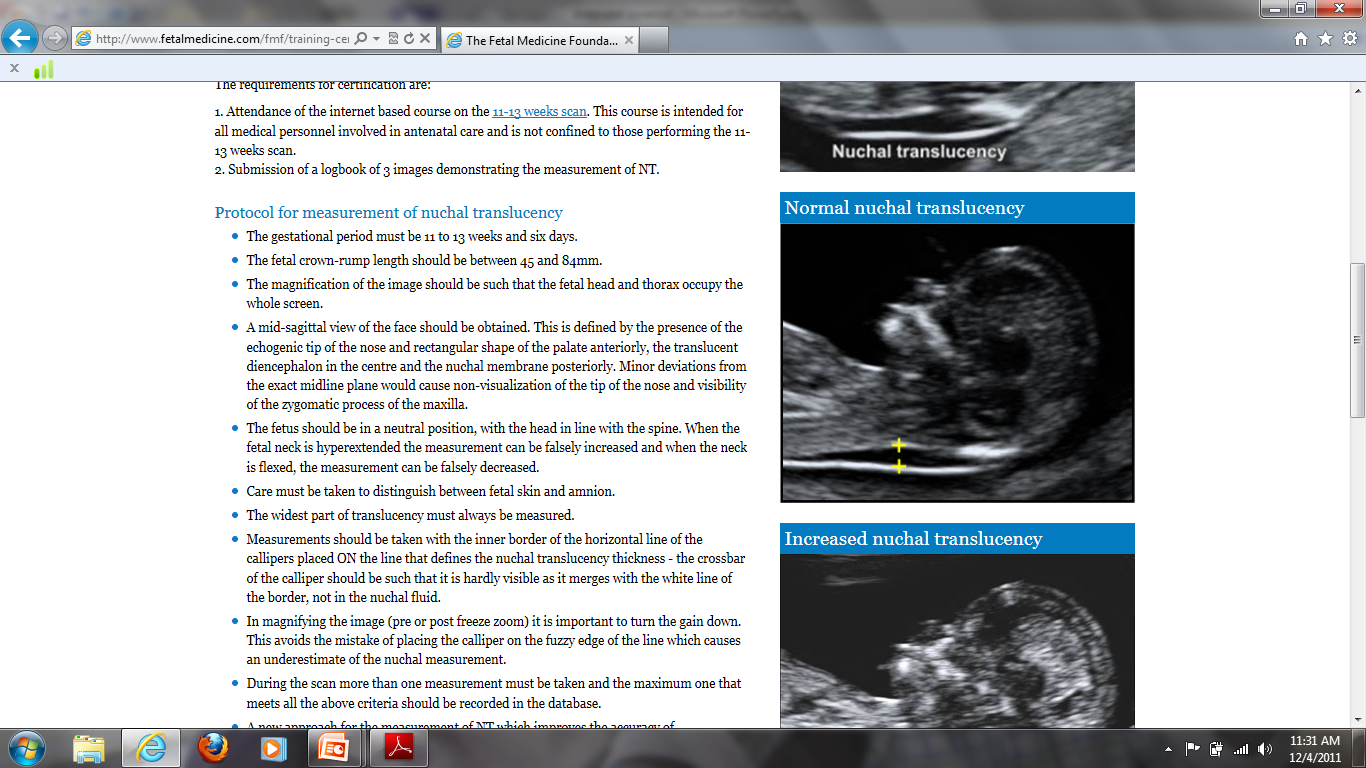 11 to 13 weeks  6days.
CRL45 and 84mm.
The magnification of the image should be such that the fetal head and thorax occupy the whole screen.
A mid-sagittal view of the face
The fetus should be in a neutral position, with the head in line with the spine
Distinguish between fetal skin and amnion.
The widest part of translucency must always be measured.
Measurements should be taken with the inner border of the horizontal line of the callipers placed ON the line that defines the nuchal translucency thickness - the crossbar of the calliper should be such that it is hardly visible as it merges with the white line of the border, not in the nuchal fluid.
Turn the gain down.
A new approach for the measurement of NT which improves the accuracy of measurements, is with the use of a semi-automated technique.
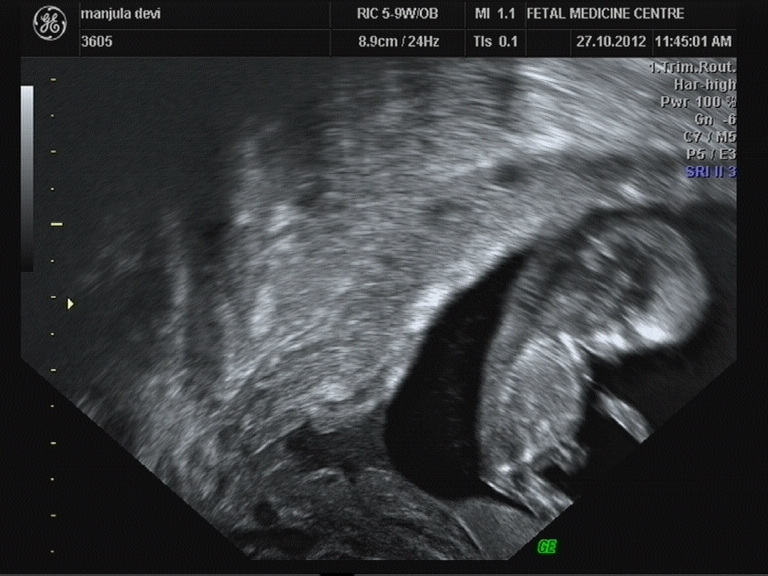 Overall outcome based on NT
Risk of a cardiac defect
NT measurement 	Cardiac risk 	
      <95th centile  	0.16% 	
       2.5-3.4 mm 	            1% 	
       3.5-4.5 mm             3% 	
      4.5-5.4 mm         	7% 	
      5.5-6.4 mm 	         20% 	
     Above 6.5 mm 	30%
Fetal anomalies associated with increased NT
Major cardiac defect 
 Diaphragmatic hernia 
Exomphalos 
 Body stalk anomaly 
Skeletal defects. 
Genetic syndromes 
 Congential adrenal hyperplasia 
Fetal akinesia sequence 
Noonan syndrome 
 Smith-Lemli-Opitz 
Spinal muscular atrophy
Interpretation of NT
Increased NT Points to a possible  Abnormality
UNIVERSAL SCREENING – Combined Test  -- OSCAR
Nasal bone
Protocol for assessment of the fetal nasal bone
The gestational period must be 11 to 13 weeks and six days.
The magnification
A mid-sagittal view of the face should be obtained. 
The ultrasound transducer should be held parallel to the direction of the nose and should be gently tilted from side to side to ensure that the nasal bone is seen separate from the nasal skin.
The echogenicity of the nasal bone should be greater that the skin overlying it. In this respect, the correct view of the nasal bone should demonstrate three distinct lines: the first two lines, which are proximal to the forehead, are horizontal and parallel to each other, resembling an "equal sign". The top line represents the skin and bottom one, which is thicker and more echogenic than the overlying skin, represents the nasal bone. A third line, almost in continuity with the skin, but at a higher level, represents the tip of the nose.
When the nasal bone line appears as a thin line, less echogenic than the overlying skin, it suggests that the nasal bone is not yet ossified, and it is therefore classified as being absent.
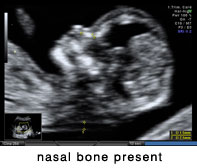 Down`s syndrome
If other parameters are suspicious – Invasive testing
Interpreting Nasal Bone
Open Spina Bifida
In almost all cases of open spina bifida associated Arnold-Chiari malformation 
	 Consequence of leakage of cerebrospinal fluid into the amniotic cavity and hypotension
in the subarachnoid spaces  caudal displacement of the brain and obstructive hydrocephalus. 
In the second trimester of pregnancy, the manifestations of the Arnold- Chiari malformation are the lemon and banana signs

Caudal displacement of the brain is apparent at 11–13 weeks in the same midsagittal view of the fetal face 

the lower part of the fetal brain between the sphenoid bone anteriorly and the occipital bone posteriorly can be divided into the brain stem in the   front and a combination of the fourth ventricle and cistern magna in the back 
In fetuses with open spina bifida, the brain stem diameter is increased and the diameter of the fourth ventricle-cisterna magna complex is decreased.
Hypoplasia of vermis & cerebellum  can also be picked up in 1st trimester
Intracranial Translucency
Intracranial Translucency
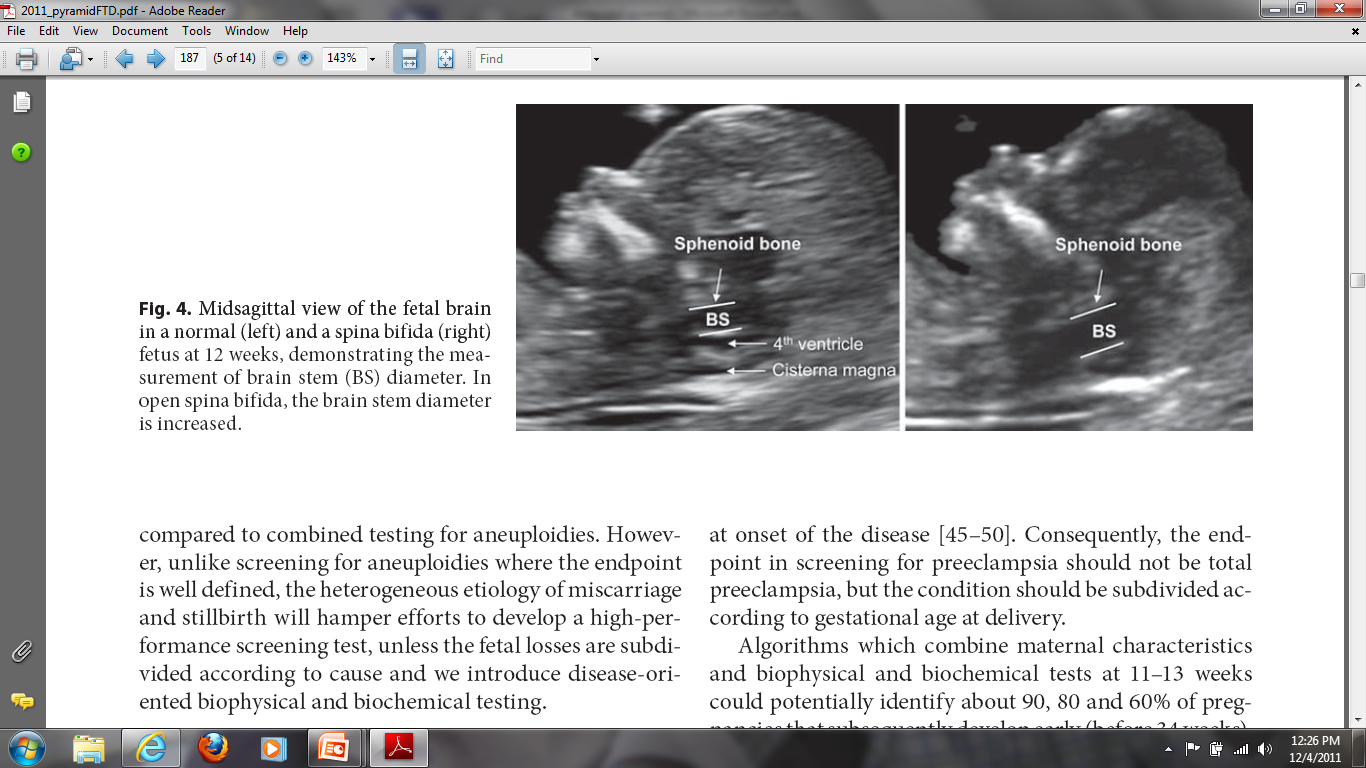 1ST Trimester Detectable Abnormalities
Body stalk anomaly, anencephaly, alobar holoprosencephaly, exomphalos, gastroschisis megacystis. 
Amelia or Phocomelia
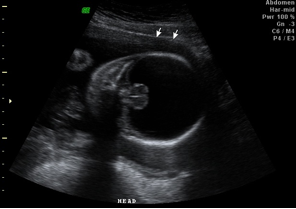 Detectable abnormalities
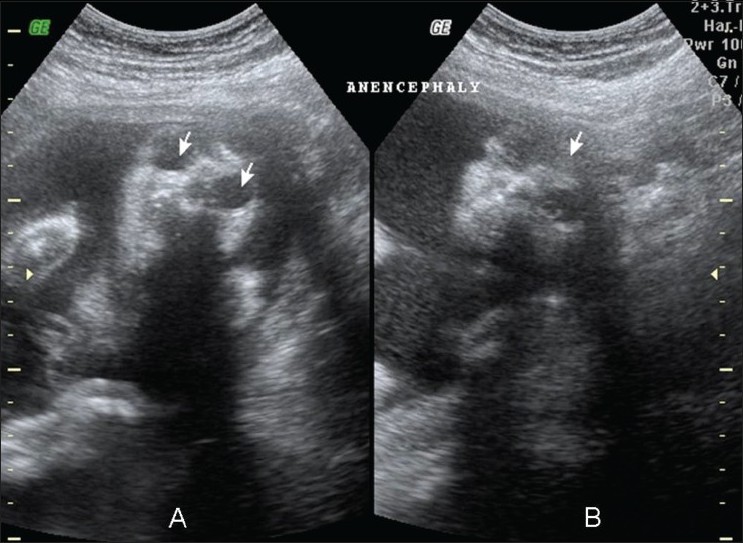 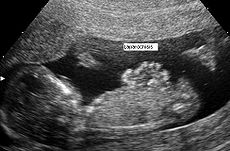 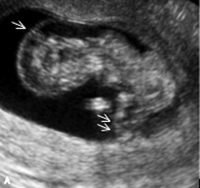 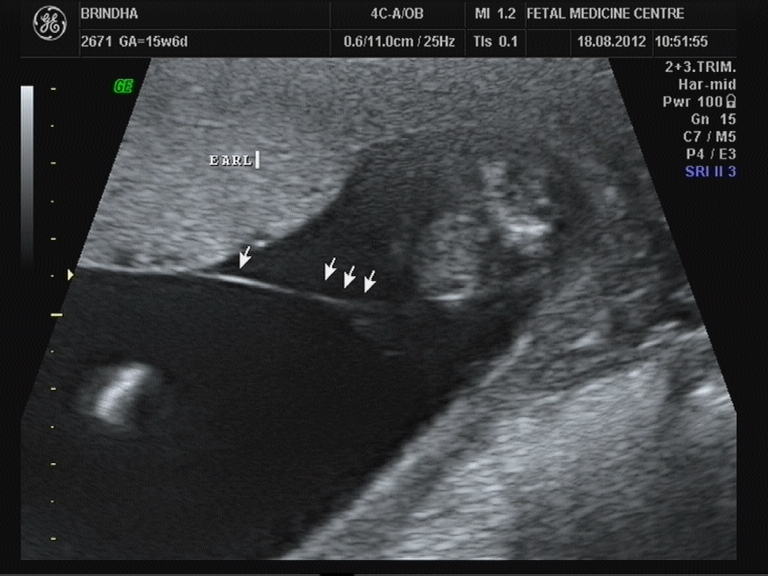 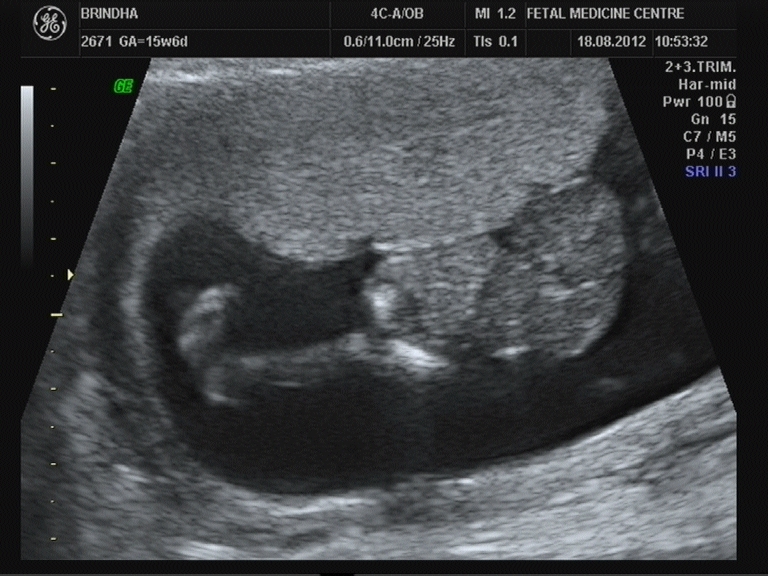 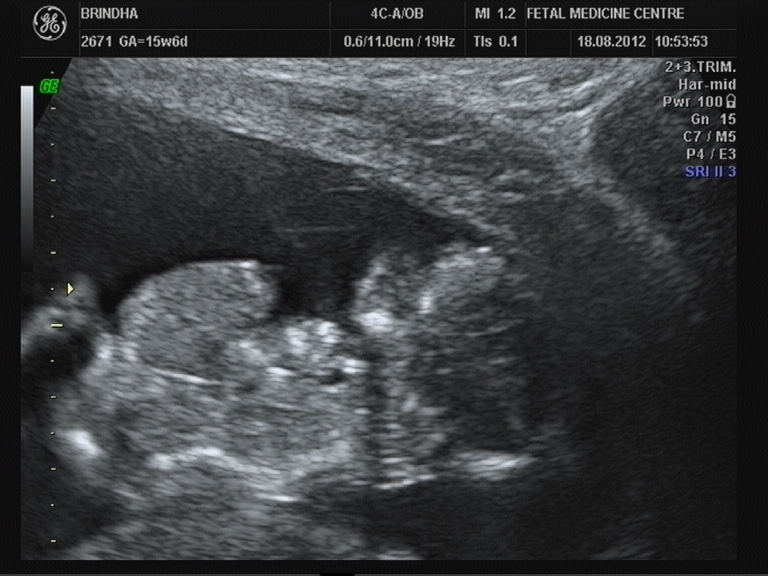 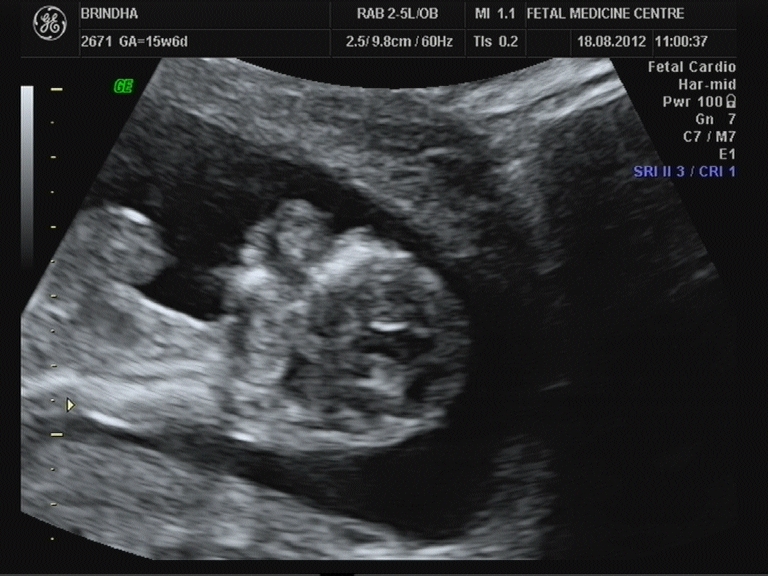 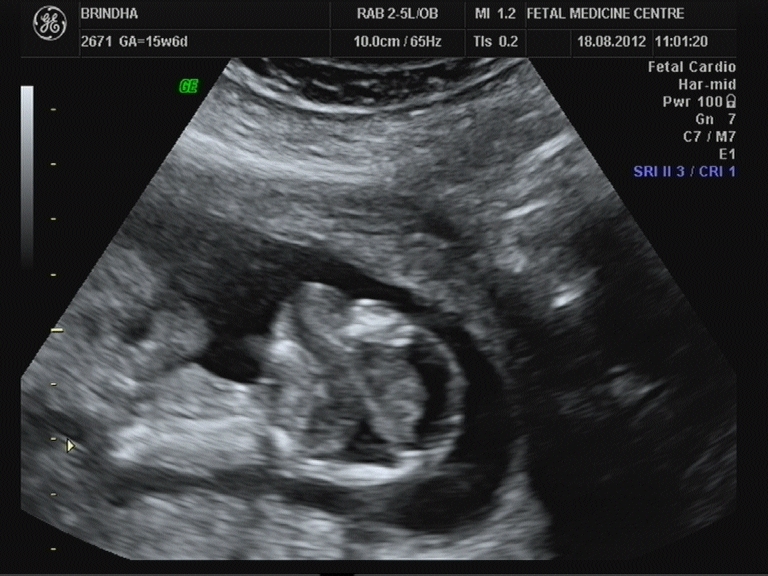 1st trimester Undetectable abnormalities
because they are manifested only during the second or third trimester of pregnancy, 
 microcephaly,
 agenesis of the corpus callosum, 
semilobar holoprosencephaly, 
hypoplasia of the cerebellum or vermis,
 cystic adenomatoidmalformation or
 pulmonary sequestration
bowel obstruction.
DOPPLER IN 1ST TRIMESTER
Ductus Venosus
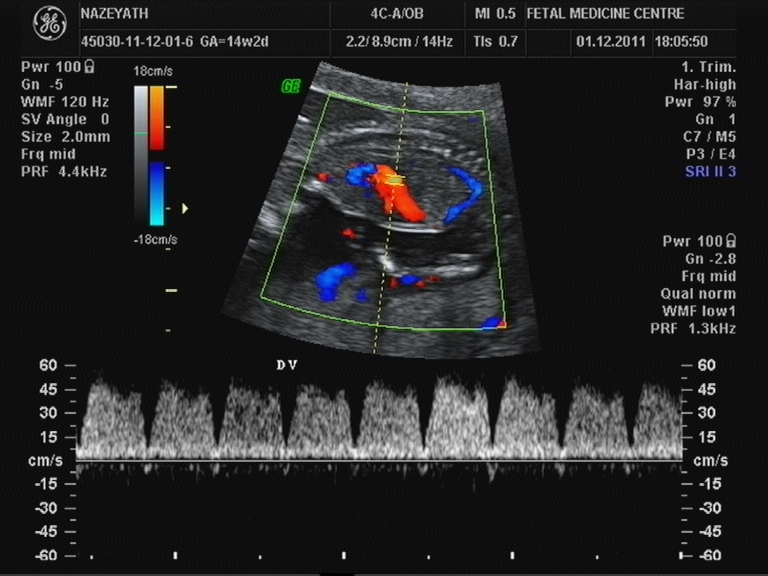 Protocol for the assessment of the ductus venosus
The gestational period must be 11 to 13 weeks and six days.
The examination should be undertaken during fetal quiescence.
The magnification of the image  fetal thorax and abdomen occupy the whole image.
A right ventral mid-sagittal view of the fetal trunk should be obtained and color flow mapping should be undertaken to demonstrate the umbilical vein, ductus venosus and fetal heart.
The pulsed Doppler sample volume should be small (0.5-1.0 mm)
The insonation angleless than 30 degrees.
The filter should be set at a low frequency (50-70 Hz)
The sweep speed should be high (2-3 cm/s) so that the waveforms are spread allowing better assessment of the a-wave.
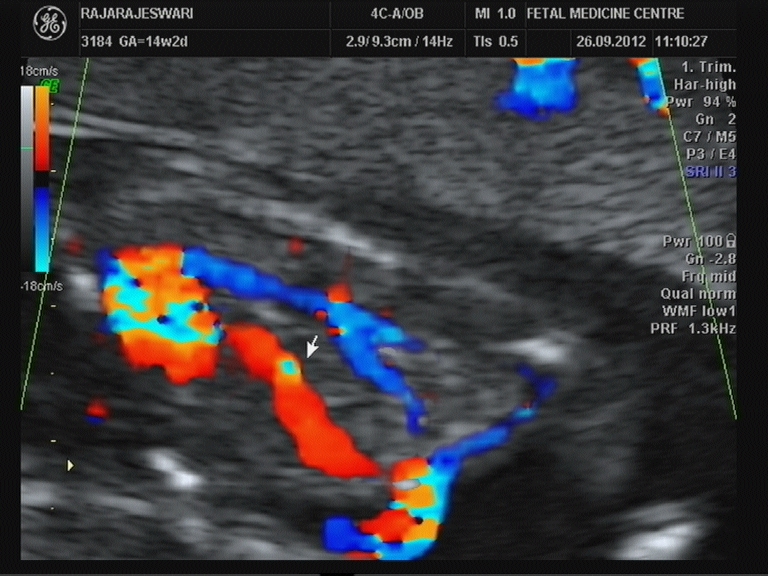 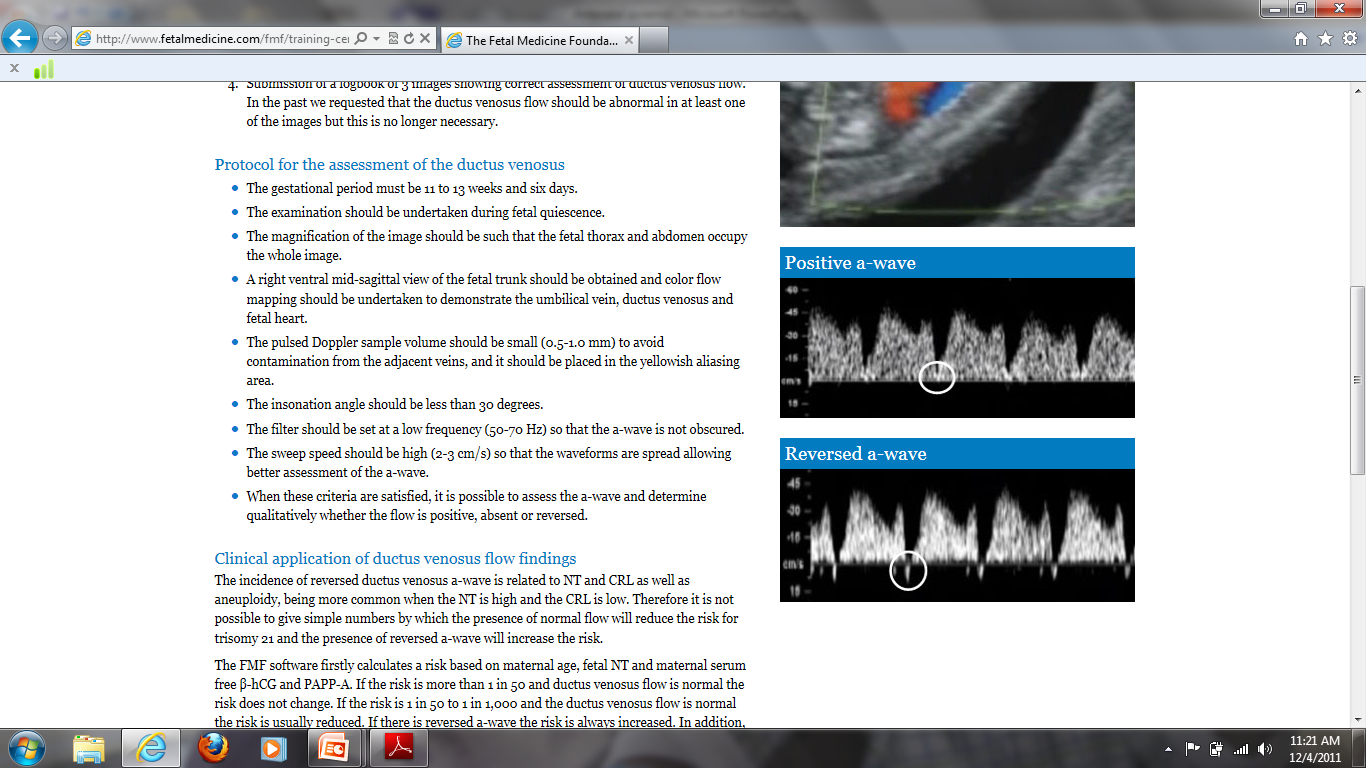 Anomaly & fetal Echo
Interpretation of Ductus
DUCTUS VENOSUS FLOW
NO OF CASES          REVERSAL            ANEUPLOIDIES   CARDIAC ANOMALIES
       942                        18                                 4                        9
Tricuspid valve
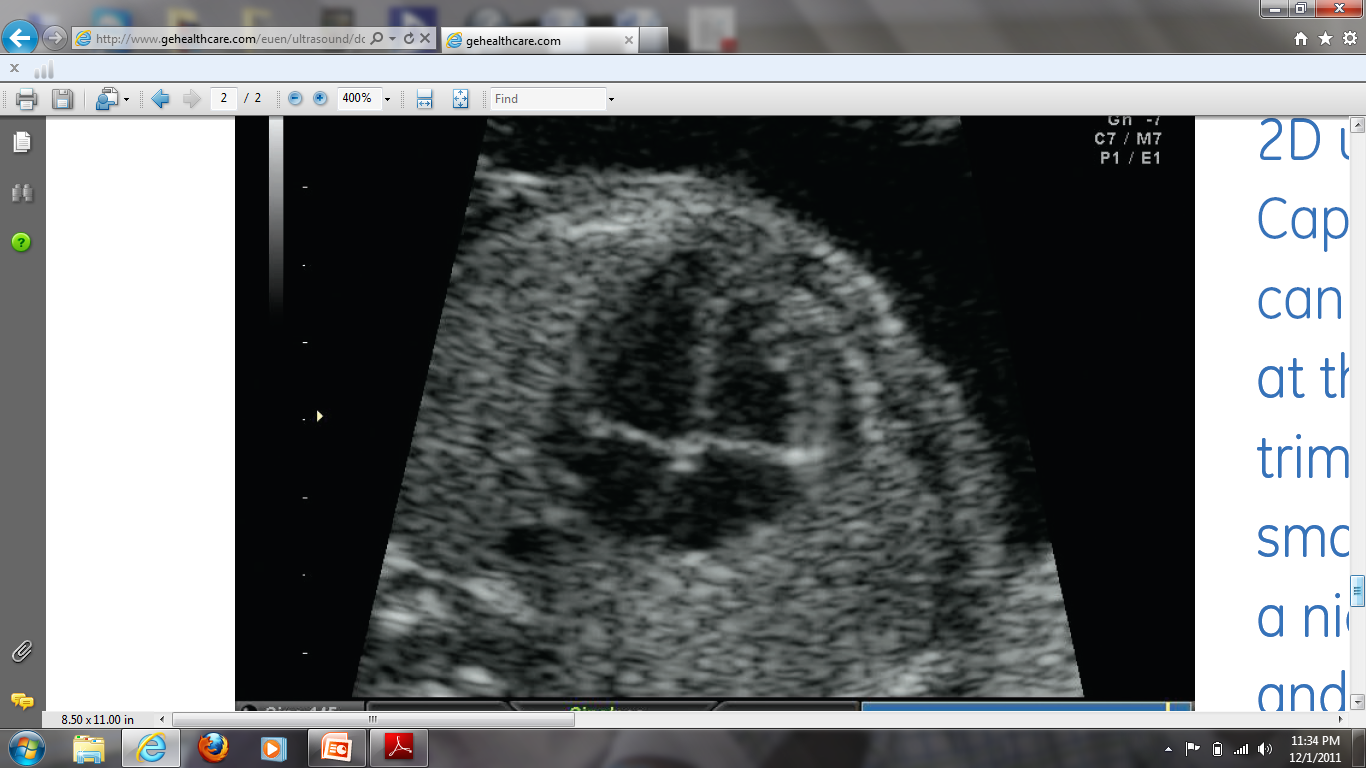 Tricuspid Regurgitation
Anomaly & fetal Echo
Interpretation of Tricuspid regurgitation
Uterine artery PI
Aim of identifying women at high-risk for subsequent development of preeclampsia

screening by maternal history may detect only about 30% of those that will develop preeclampsia for a false positive rate of 5%

Improve pregnancy outcome because intensive maternal and fetal monitoring in such patients would lead to an earlier diagnosis of the clinical signs of the disease and the associated fetal growth restriction 
 avoid the development of serious complications through such interventions as the administration of antihypertensive medication and early delivery
Protocol for first-trimester measurement of the uterine artery PI
11 weeks and 13 weeks and six days.

Sagittal section of the uterus

Identify the cervical canal and internal cervical os 

the transducer must be gently tilted from side to side and then colour flow mapping should be used to identify each uterine artery along the side of the cervix and uterus at the level of the internal os.

Pulsed wave Doppler
 sampling gate set at 2 mm to cover the whole vessel 
ensuring that the angle of insonation is less than 30º.
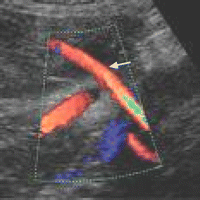 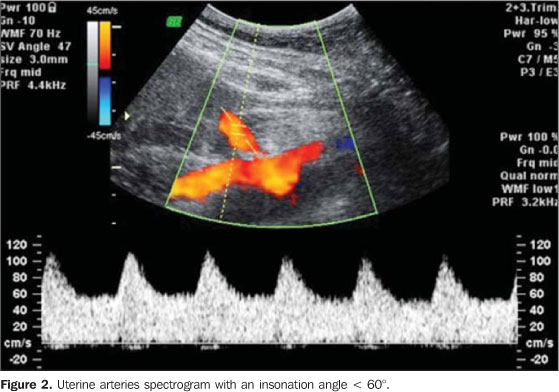 Interpretation of Uterine artery
UA  PI – INCREASE – impaired trophoblastic invasion of maternal spiral arterioles & their conversion to wide non muscular channels  depend on Maternal Vasomotor tone
Statistics
Prospective study at FMC – 18 months 
Total Sample -- 942
Screen Positive – 109
Invasive tests done for 91 
Positive aneuploidies – 13
Early Screening for Miscarriage and Stillbirth
increased fetal NT thickness,
 reversed a-wave in the fetal ductus venosus and
low maternal serum PAPP-A
PREVENTION
No intervention for miscarriage
Still Birth-closer monitoring
Early Screening for Preeclampsia
2% pregnancies 
Evolving evidence 
degree of impaired placentation and
Incidence of adverse fetal and maternal short-term and long-term consequences of preeclampsia are inversely related to the gestational age
PRE ECLAMPSIA
Maternal characteristics 
Maternal Weight 
Obesity
Preexisting HT or DM
Mean arterial pressure
Uterine artery PI

markers
Preecl  …. contd
Biochemical tests 
PAAP-A , PGF , inhibin A 
Sensitivity – 90%

PREVENTION

Close Surveillance 
Aspirin
GDM
Maternal Characteristics 
Risk increses with maternal age & BMI
Family history GDM
Biochemical markers 
Adiponectin 
Sex hormone binding globulin
GCT AT 11-13 – Cut off -130mg/dl
Sensitivity—75%

Dietary advice , drugs
SGA
Maternal Characteristics 
Increases with maternal age ,BMI
HT
Assisted conception
Biophysical & Biochemical markers 
Inversely related to NT
Increased uterine artery PI
Increased papp-a & b-HCG

Regular monitoring for fetal growth & well being 
Prophylactic asprin
Preterm delivery
Causes 
SPONTANEOUS ONSET OF LABOUR
PROM
IATROGENIC 
PREECLAMPSIA 
Prevention
Role of progesterone and circlage- debatable
Preterm
Maternal Characteristics 
Increases with maternal age ,BMI smokers HT Assisted conception
Decreased by previous normal deliveries 
Biophysical & Biochemical markers
Uterine artery PI
Cevical length
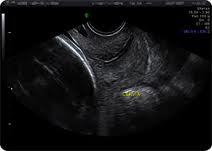 Protocol  to refresh now
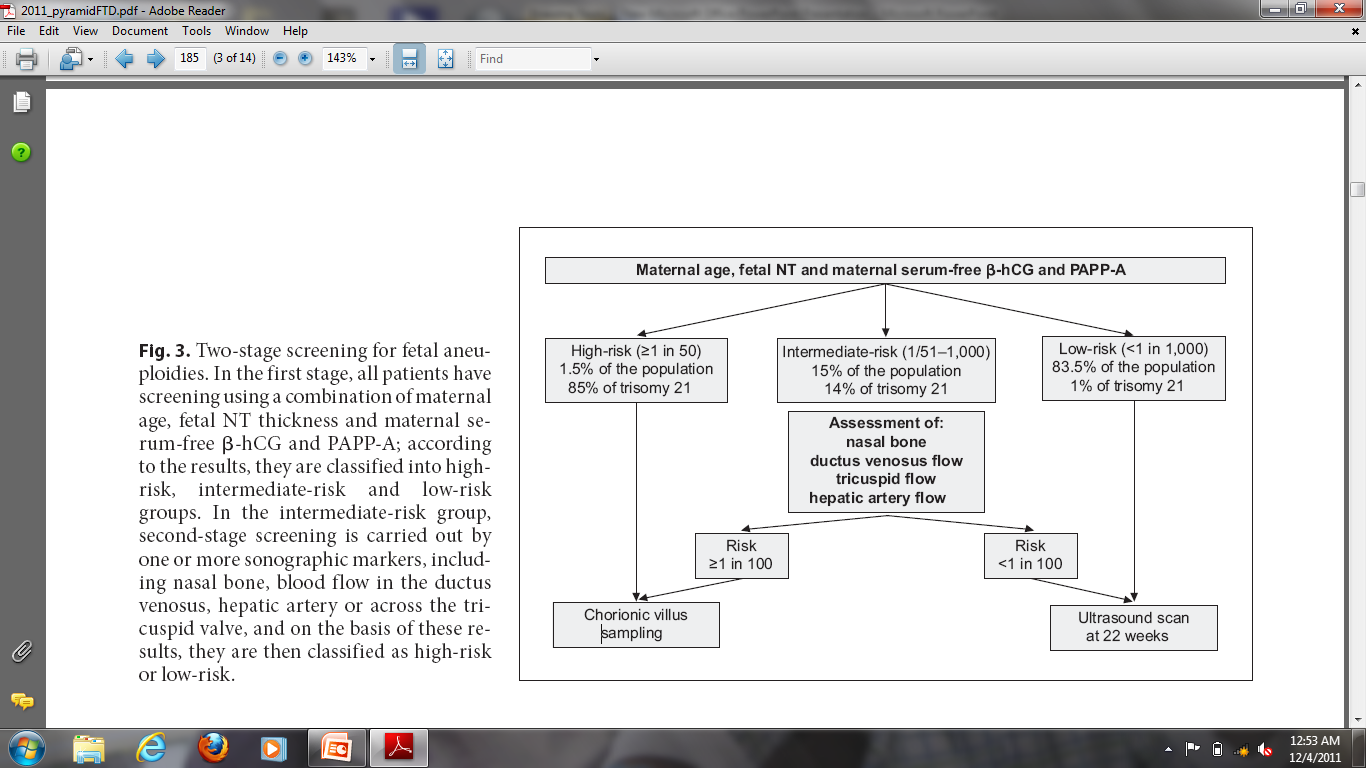 Aim
Improve pregnancy outcome by shifting prenatal care from a series of routine visits to a more individualized patient- and disease-specific approach both in terms of the schedule and content of such visits.
2nd trimester screening
2nd trimester Screening
Conclusion
The scientific advances of the last 20 years raise the hope that many pregnancy complications can be detected as early as the 12th week of gestation.

 Future research   will inevitably expand the number of conditions that can be identified in early pregnancy and define genetic markers of disease that will improve the accuracy of the a prior risk based on maternal characteristics and medical history.

 New biophysical and biochemical markers will be described that may replace some of the current  ones and modify the value of others.
Screen early Adequate knowledgeGain expertisePrevent complications
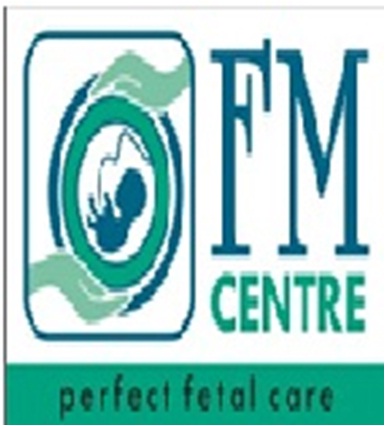 Thank you all